“FREE TIME”5º PRIMARY
GROUP 2
Mª DOLORES CORTÉS BIOSCA
LAURA GONZÁLEZ GARCÍA
BEATRÍZ MEJÍAS LEO
IGNACIO RODRIGUEZ ORTEGA
Hello routine
Hello children, hello children

How are you? how are you?

I’m fine thank you I’m fine thank you
 
What about you?
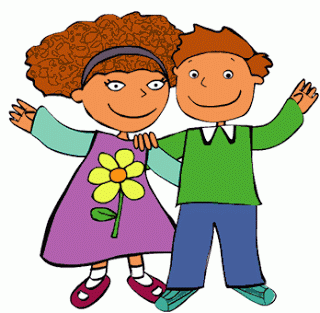 Storytelling
HOLLY´S DREAM
QUESTIONS
1.  What is the name of the girl?
      a) Alice     b) Holly    c) Lisa

2. How does she feel?
       b) Happy    b) Hungry    c) Bored

3. Where did she go?
       a) To the tree house   b) To the cinema   c) To the bar

4. What did she find in the park?
       a) A car     b) Children    c) Her parents

5. What happened at the end?
       a) Children were bored  
       b) Children were crying   
      c) Children were   happy
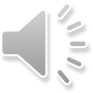 Do something different!
Do Something Different!
Try a new                      ,
Learn a new fact,
Find a fun                game to play.
Learn a new skill,
                     a new friend,
Do something                      today!
sport
new
make
different
Chours:
Do something different,
Have lots of 
It´s amazing to try something new.
Do something different,
Have lots of fun.
There are so                     new things to do!
fun.
many
Try a new 
Read a new book,
                    some great new words to say.
                    a new film,
See a new 
Do something different today!
food,
learn
Watch
place,
Art Attack
NAME:
________________________

JOB:
________________________

WHAT IS HE DOING?
________________________
________________________
________________________
________________________
________________________
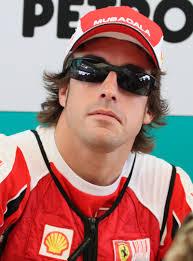 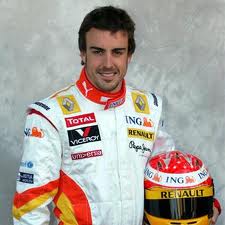 Listen to Billy
Hello children.
My name is Billy and I do a lot of things in my 
On Saturdays I                                , but I don´t play                              . 
 In the afternoon I like                          a book but not l

 Then I usually go to the                    with my friends to walk the
               . After all I come back to my house and                  a film   with  my http://www.voki.com/php/viewmessage/?chsm=6bb59aec408dbaf9abdd6f38c592f210&mId=1998369
FREE TIME
PLAY FOOTBALL
BASKETBALL
READING
LISTENING TO MUSIC
PARK
DOG
WATCH
FAMILY
PICTIOACT
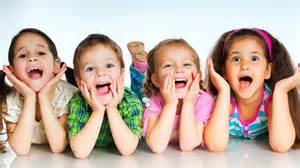 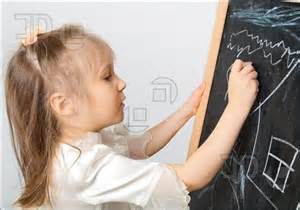 The mixture
LET´S MAKE AN INTERVIEW              -Final task-
FACE2FACE!
With…
CRISTIANO RONALDO